Building an Effective School Accountability Committee
Why?
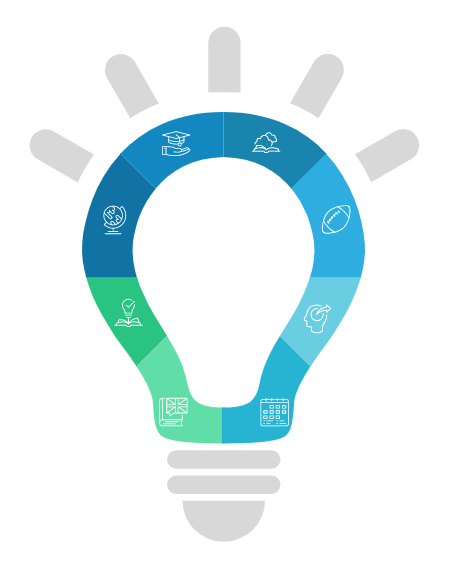 Compliance
To strengthen outcomes of the school community by including key community and family stakeholders in the process of continuous improvement. 
*but also compliance
Who?
CDE resource
3 +
Family members
Community Member
w/ties to local business
Principal (or designee)
PTO 
Member
Teacher
[Speaker Notes: Representatives must • Reflect student population • Not be employed by the district/school]
What?
CDE resource
YOUR TITLE HERE
Data Review, Problem Solving
Implementation Planning and Monitoring
Recruit to the SAC
Family Engagement Policy
UIP
(Unified Improvement Planning)
READ Act: Family Involvement
School Accountability Committee
Family Engagement
Budget Priorities
Attendance, truancy, ICAPs
How?
Function as official committee
Meet quarterly (at least).
Annually select one of the family members to serve as chair or co-chair
Regularly scheduled meetings
Bylaws
Roles
Actions/ outcomes
Clear focus areas
Meeting Structure
Report to school board on priorities and activities of the SAC
How, cont.
Regularly scheduled meetings
Bylaws
Clear Roles/Responsibilities
Clear focus area(s)
Action Oriented 
Meeting Structure
Regularly scheduled meetings
Schedule and publicize
Prioritize family schedules, not school schedule
Think about location: does not have to be at school!
Use existing SAC members to identify and plan around barriers to scheduling and location
[Speaker Notes: Schedule and publicize meetings for the entire year.
Schedule at a time that is accessible to families
Provide childcare and food
Schedule at a place that is central- doesn’t have to be at the school!
Use your SAC members to determine the above]
Bylaws
Roles
Relationship with school board
Including  responsibilities and decision making process
Purpose
B
D
A
C
E
Meeting Guidelines
Membership
Frequency and attendance expectations
[Speaker Notes: Bylaws may be as simple or as complicated as you want them to be, but should include 
-Purpose
-Membership 
-Roles and decision making process 
- Meeting frequency/attendance expectations
-Relationship with school board]
Bylaw Examples
DPS- Downtown Denver Expeditionary School (PDF)
District 49 - Skyview (PDF)
Colorado League of Charter Schools Bylaws Example (Word)
Holmes Middle School SAC Bylaws
Clear Roles/Responsibilities
Annually elect parent/caregiver chair or co-chair
Who creates the agenda?
Who communicates with school leader?
Who communicates with board?

Resource: SAC/DAC networking presentation on Roles and Responsibilities: Recording  Slides
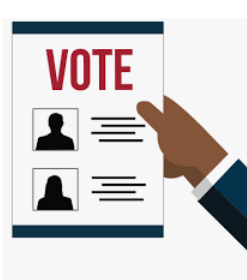 [Speaker Notes: Reminder- parent/guardians sitting on SAC cannot be employed by the school or has a relative that is employed by the school.]
Clear focus area(s)
Establish a process for collaboratively selecting an annual priority or focus area.
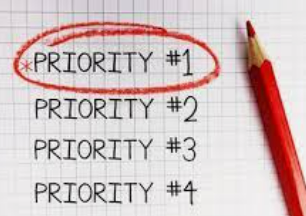 Action oriented
To build an effective SAC, you must first have an engaged SAC.

Perfunctory presentations on decontextualized data. 
\

Engagement=Action and Outcomes
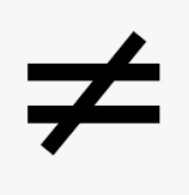 Meeting Structure
Set annual calendar so members know what to expect. 
Use a consistent agenda template
Facilitation matters! 
Resources:
Liberating Structures
School Reform Initiative Protocols
At the most recent SAC networking series hosted by CDE, SAC members reported that out of all the topics they could receive support on, they were most interested in…

How to make SAC more fun
What does FUN mean?
???????
Engaging
Power Sharing
Impact
Levity/Humor
Skill Build
Relationship Building
FOOD
Think about a committee you’ve participated in the past that you enjoyed.

What made it enjoyable or engaging? 

Now do the opposite. 

What are some of the worst committees you’ve participated in? What made them terrible?
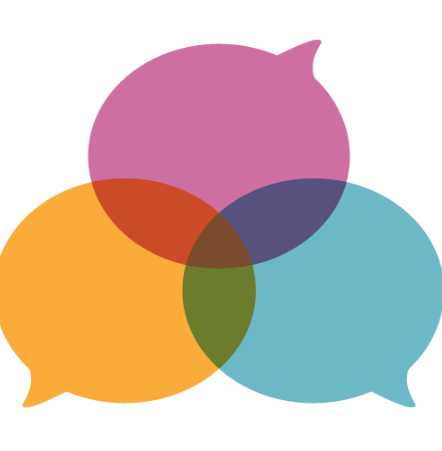 What’s happening around the state?
Survey creation, administration, and (some) data analysis

SACs with student members (secondary)

Family engagement- oriented towards creating resources, support, and partnership opportunities with families